2023 Executive Budget Presentation
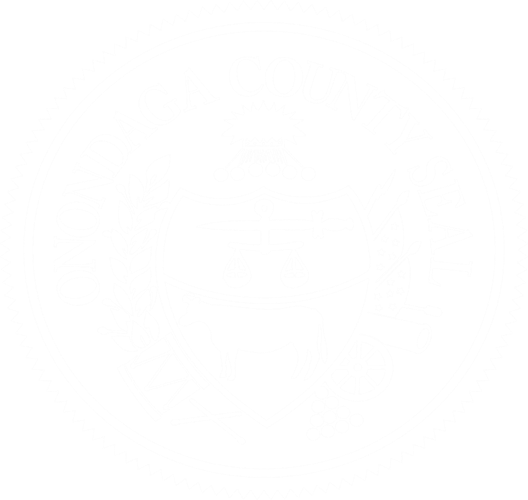 J. Ryan McMahon, II, County Executive 
Thursday, September 15th, 2022
Onondaga County Legislature
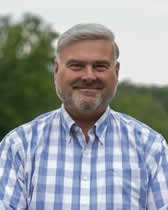 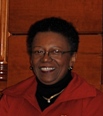 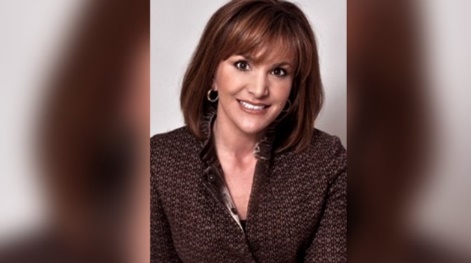 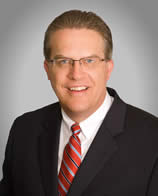 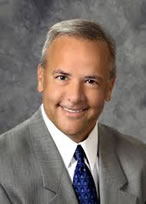 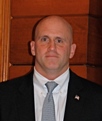 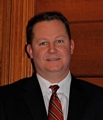 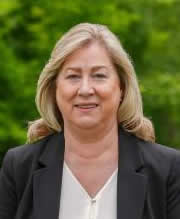 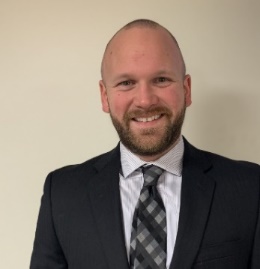 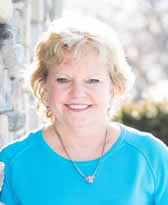 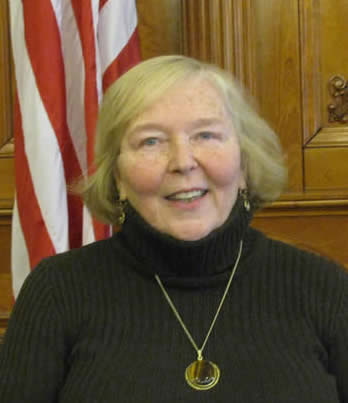 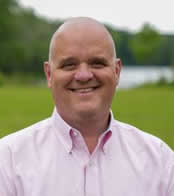 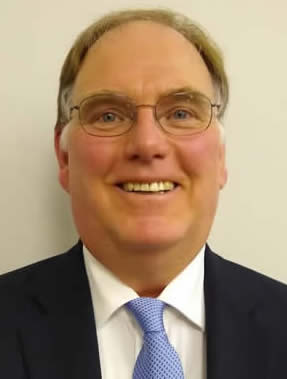 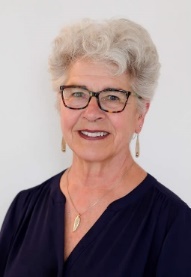 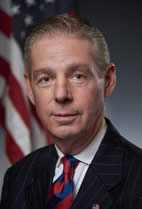 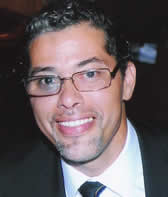 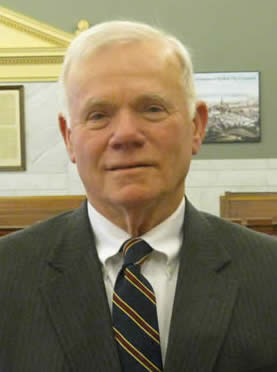 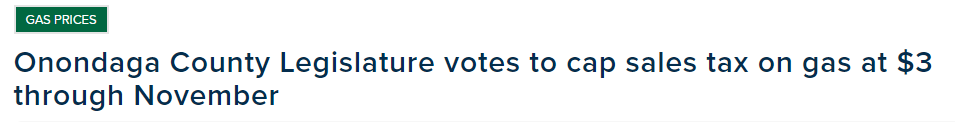 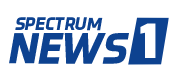 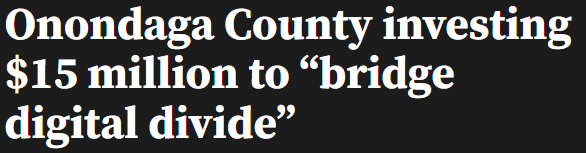 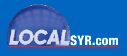 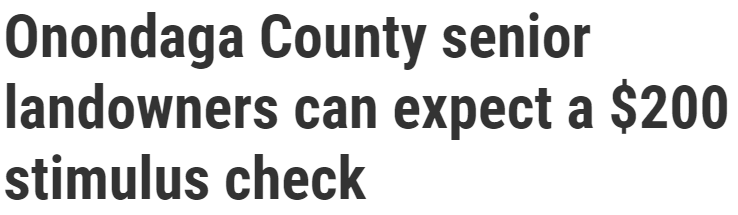 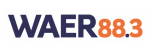 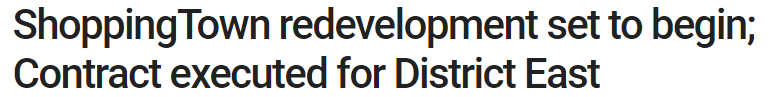 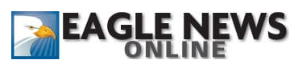 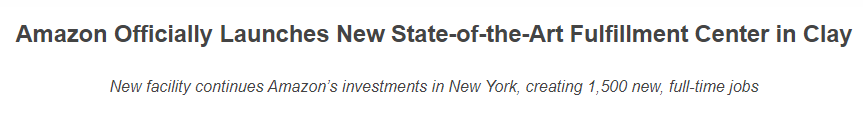 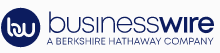 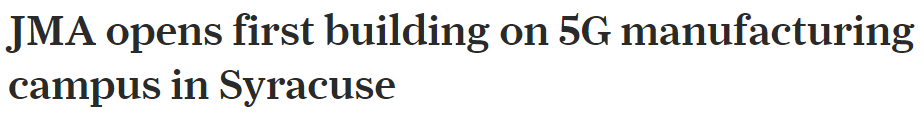 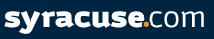 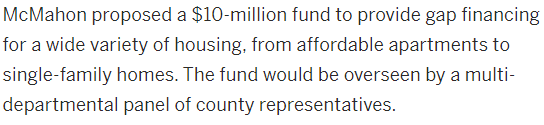 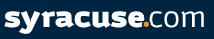 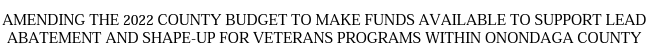 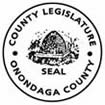 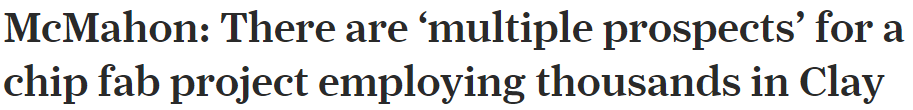 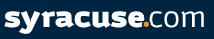 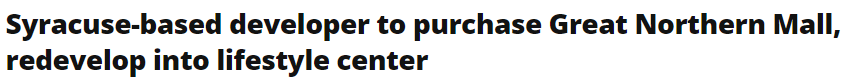 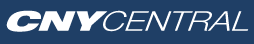 2023 Executive Budget Presentation
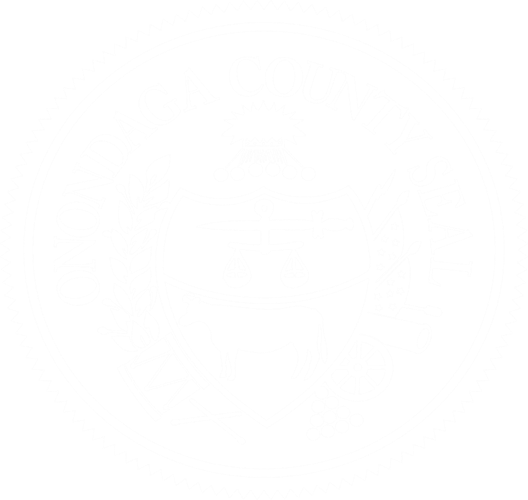 J. Ryan McMahon, II, County Executive 
Thursday, September 15th, 2022
2023 Executive Budget
·Statement of Values & Priorities
·Tax Relief
·Funds Base Operations
·Investments in Public Safety, Infrastructure & Neighborhoods
·Historic Investments in Our Kids
2023 Executive Budget
Fully Balanced
5th straight year without using general fund reserves
2023 Executive Budget
11%
Tax Cut
$4.26(2023)
$4.79(2022)
$100+ savings for homes assessed at $200k
*avg. assessed value in Onondaga County is ~ $200,000
Solid Fiscal Management
County Tax Rate per thousand since 2012
* proposed
Solid Fiscal Management
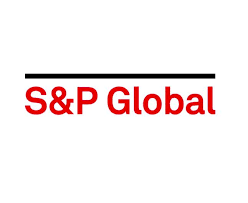 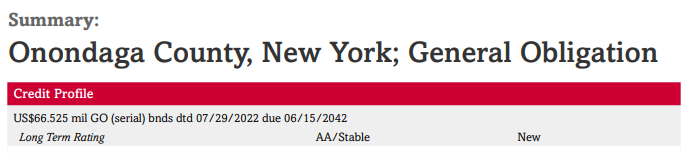 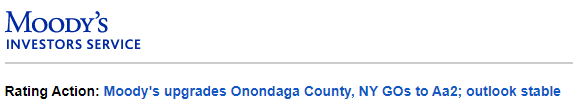 2023 Executive Budget Presentation
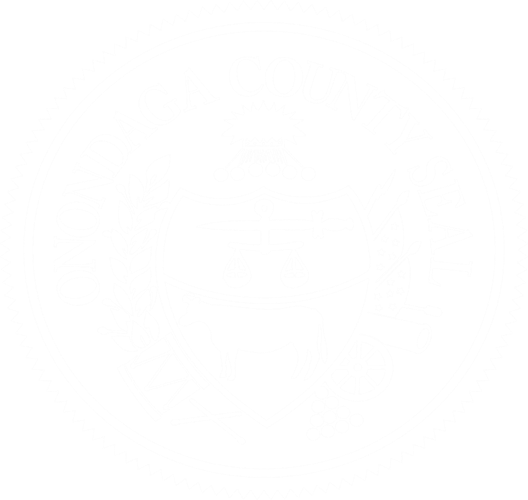 J. Ryan McMahon, II, County Executive 
Thursday, September 15th, 2022
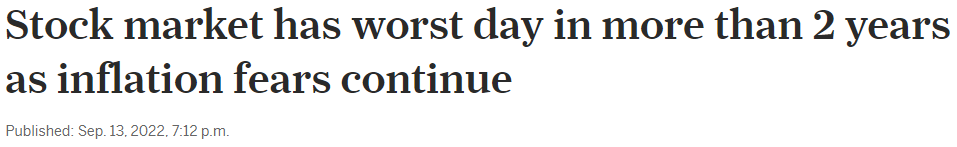 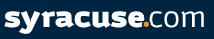 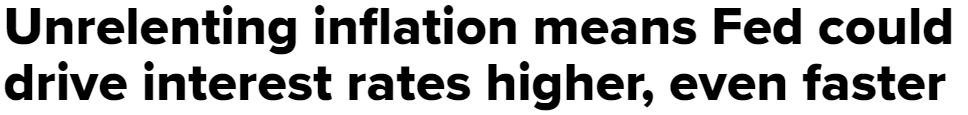 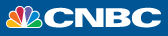 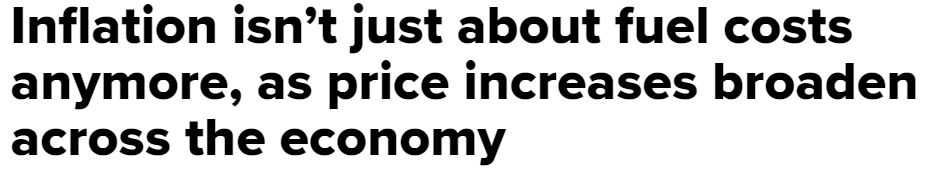 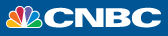 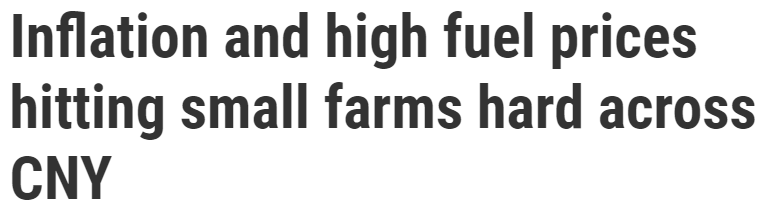 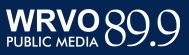 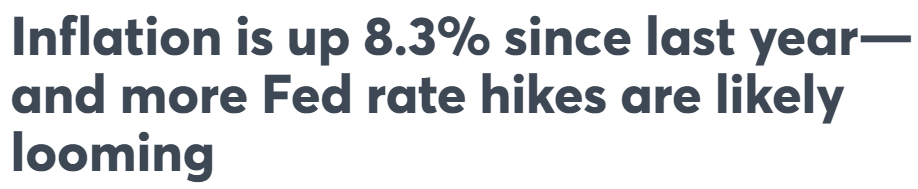 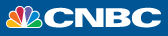 Fiscal Responsibility
Sales Tax Projections
2022 = 2% growth
2023 = 1% growth
Strategic & Important Investments
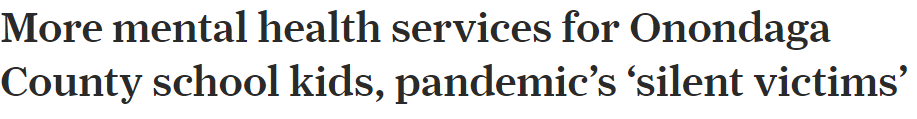 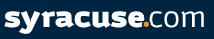 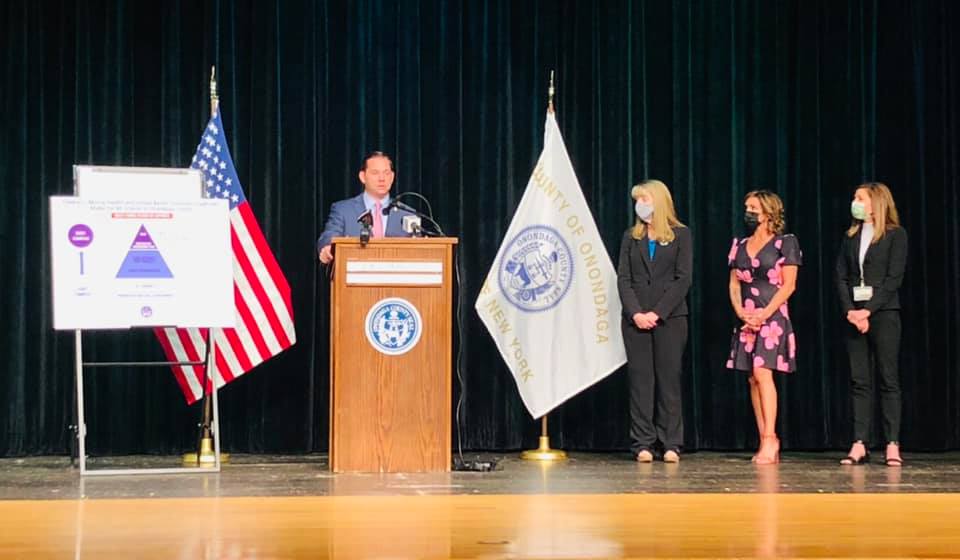 $5.5M
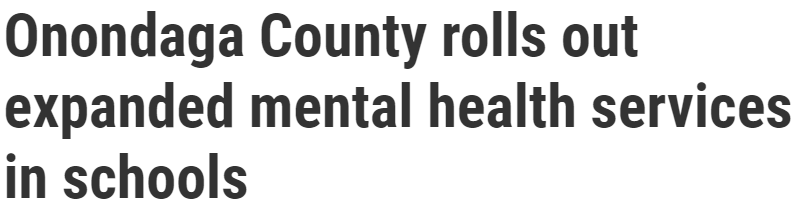 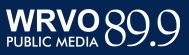 Tackling Lead
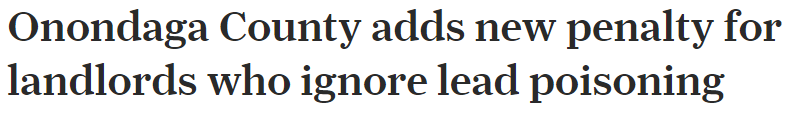 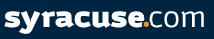 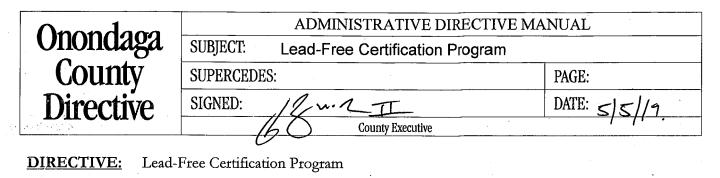 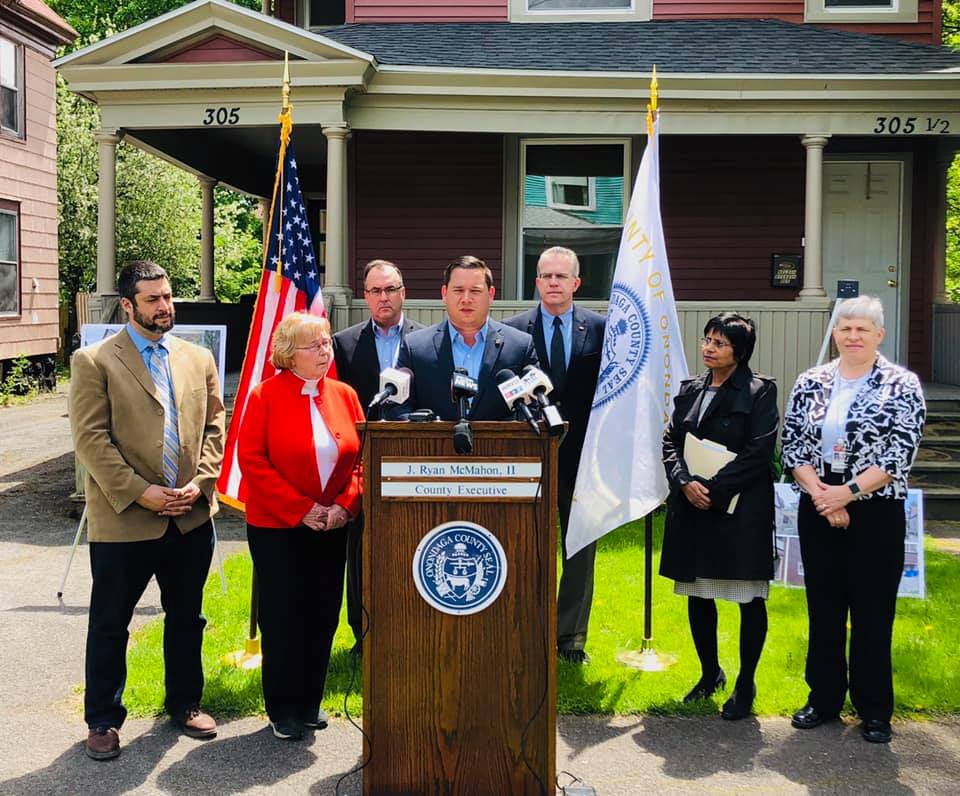 Tackling Lead
$5.6M (OC 2020)
$4.1M  (City 2019)
$4.5M (City 2022)
$3.7M (OC 2022)
$5M (OC 2023 proposed)
+
$18.4M
Tackling Lead
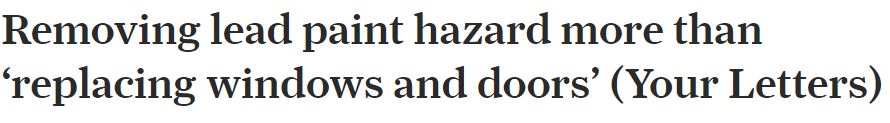 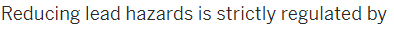 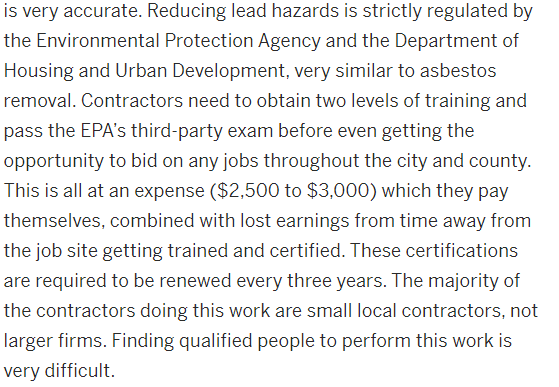 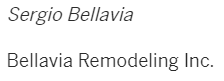 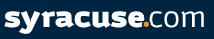 Tackling Lead
·Build Local Capacity
·Support Recruitment Drives
·Assist with HUD & EPA Fees
·Train Existing Contractors
·Upgrade Outdated Equipment
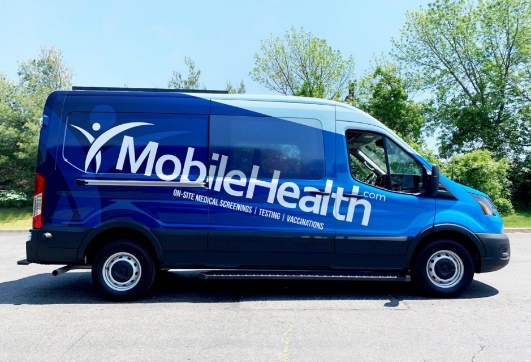 ·Mobile Lead Testing Van
Investing In Our Youth
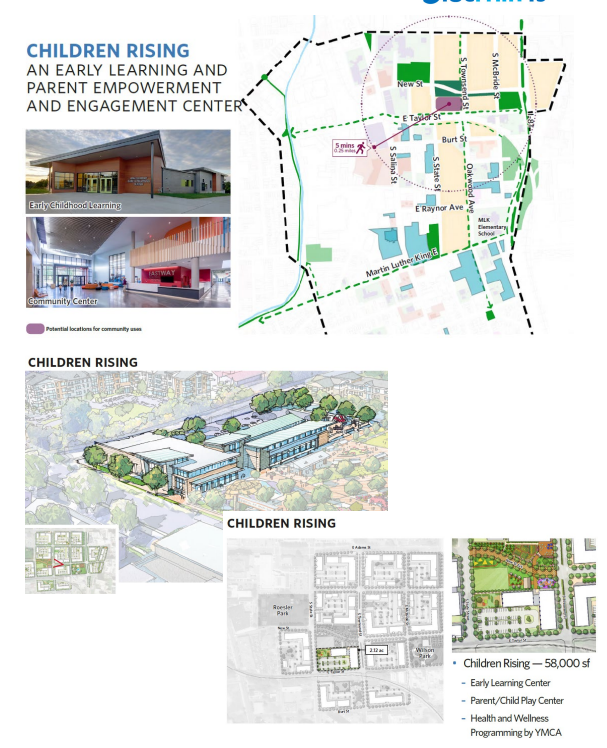 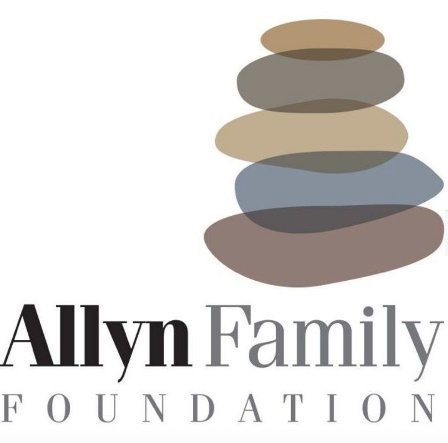 $5M
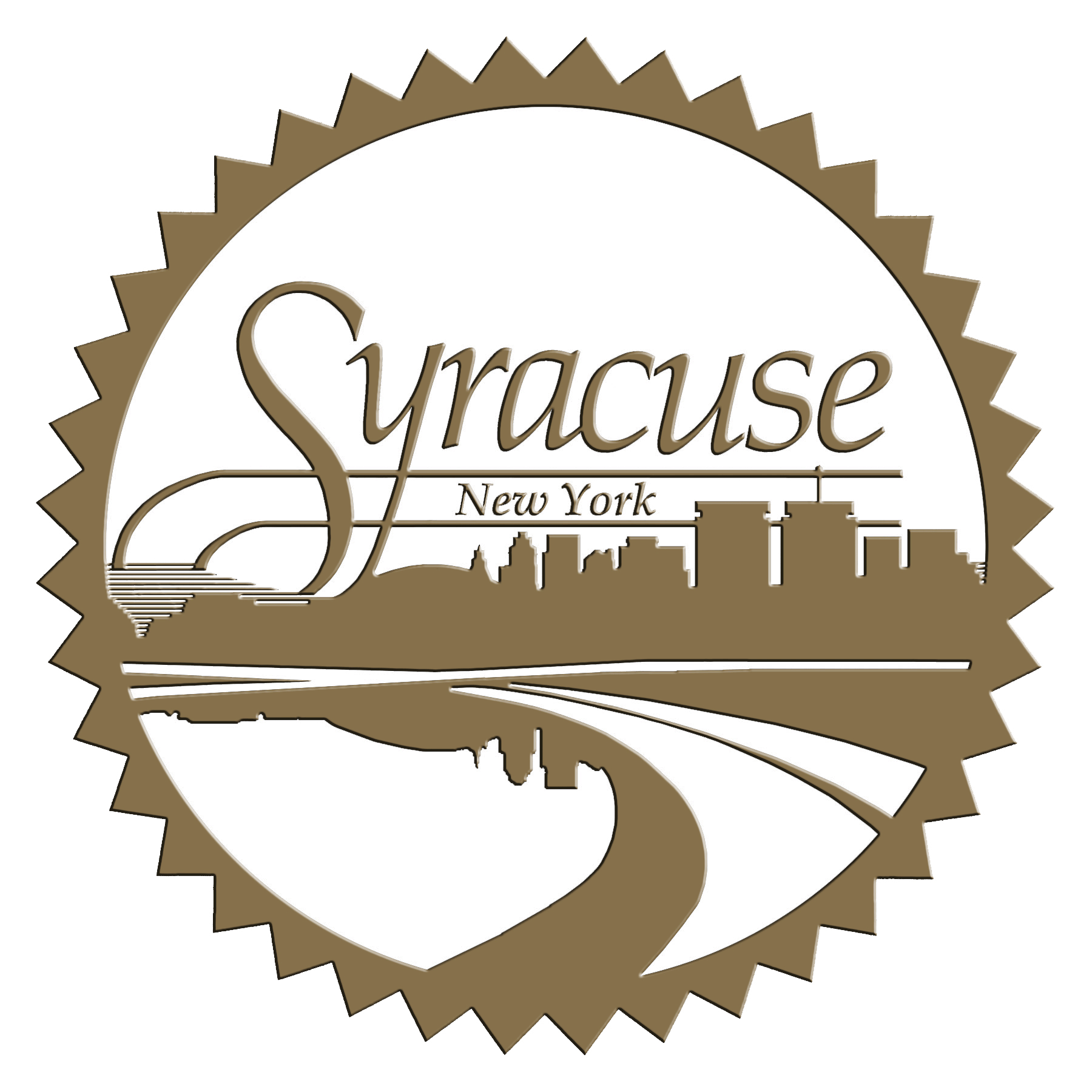 Children’s Rising Center
·Vital to 15th Ward Transformation
·Early Learning Center
·Parent/Child Play Center
·YMCA
·ECA Headquarters
·Offer Programs & Services to Promote Positive Youth Development
Investing In Our Youth
John Diaz Community Center
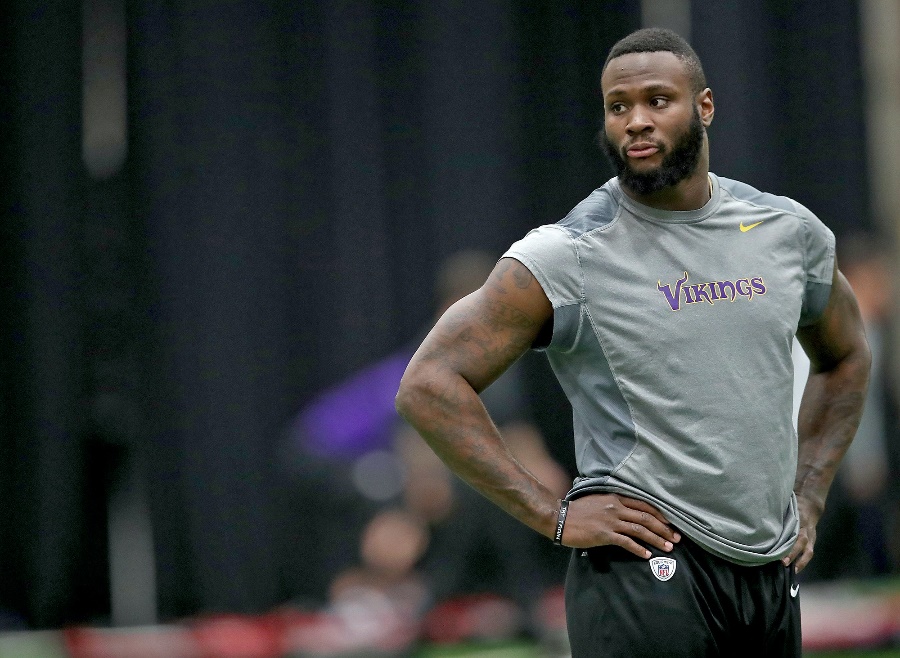 $2M
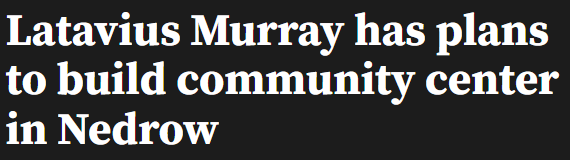 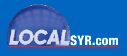 Investing In Our Youth
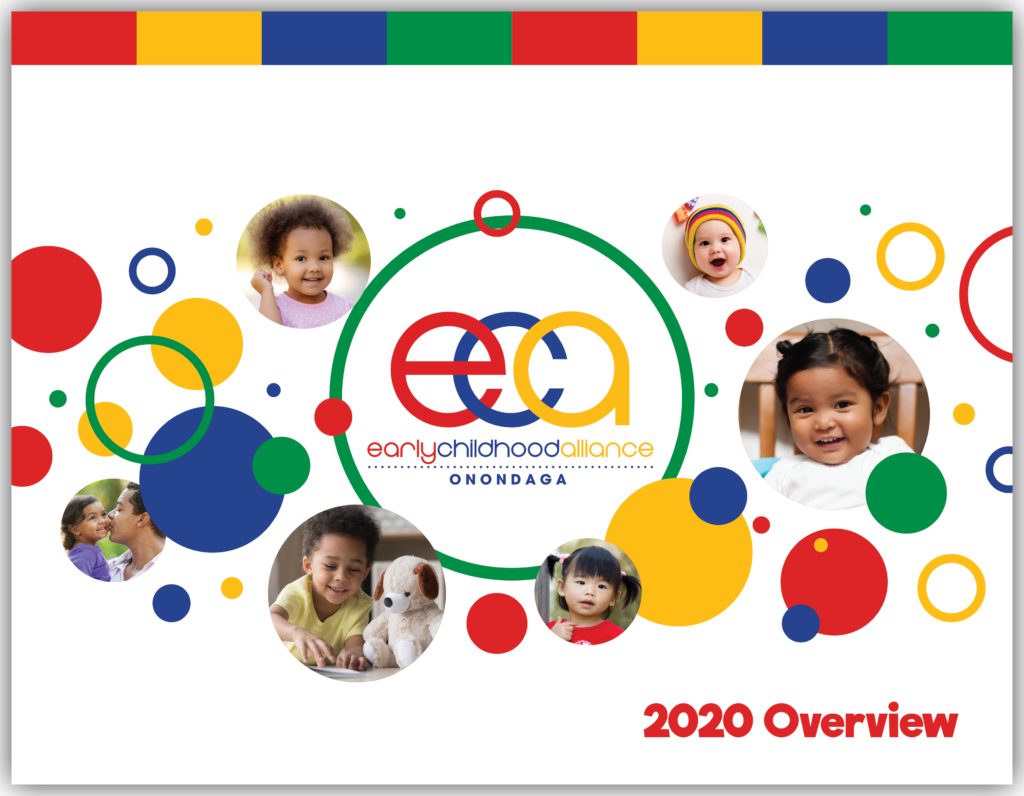 $2.3M
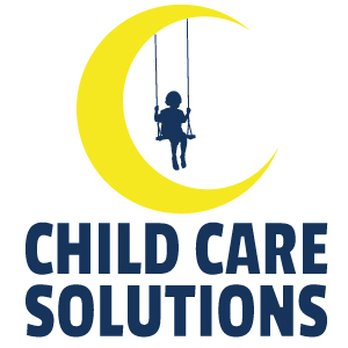 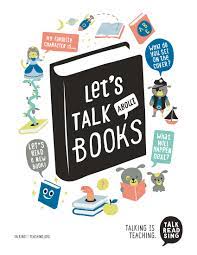 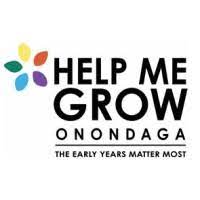 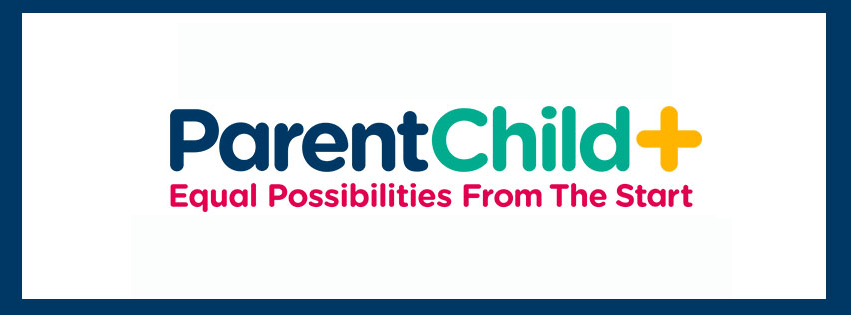 Investing In Our Seniors
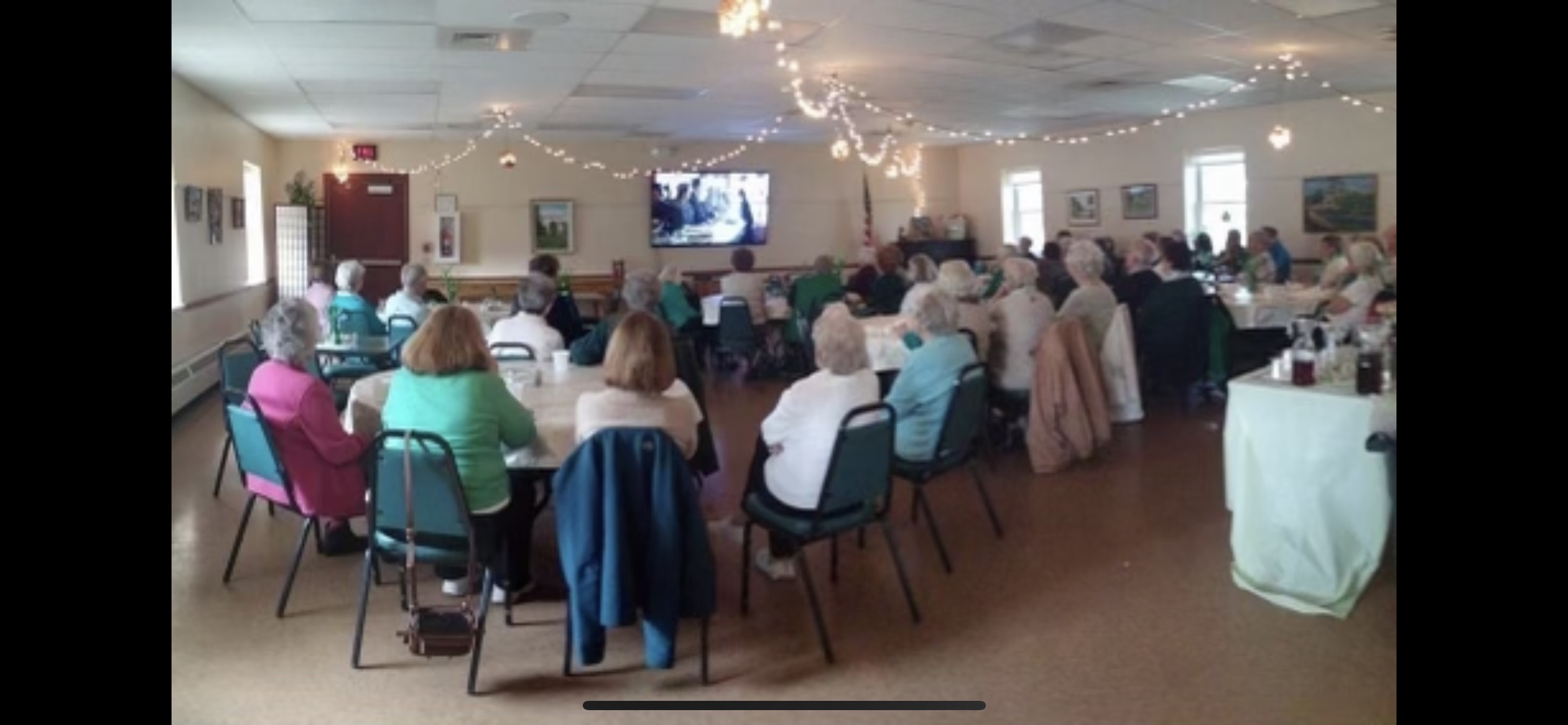 $1M
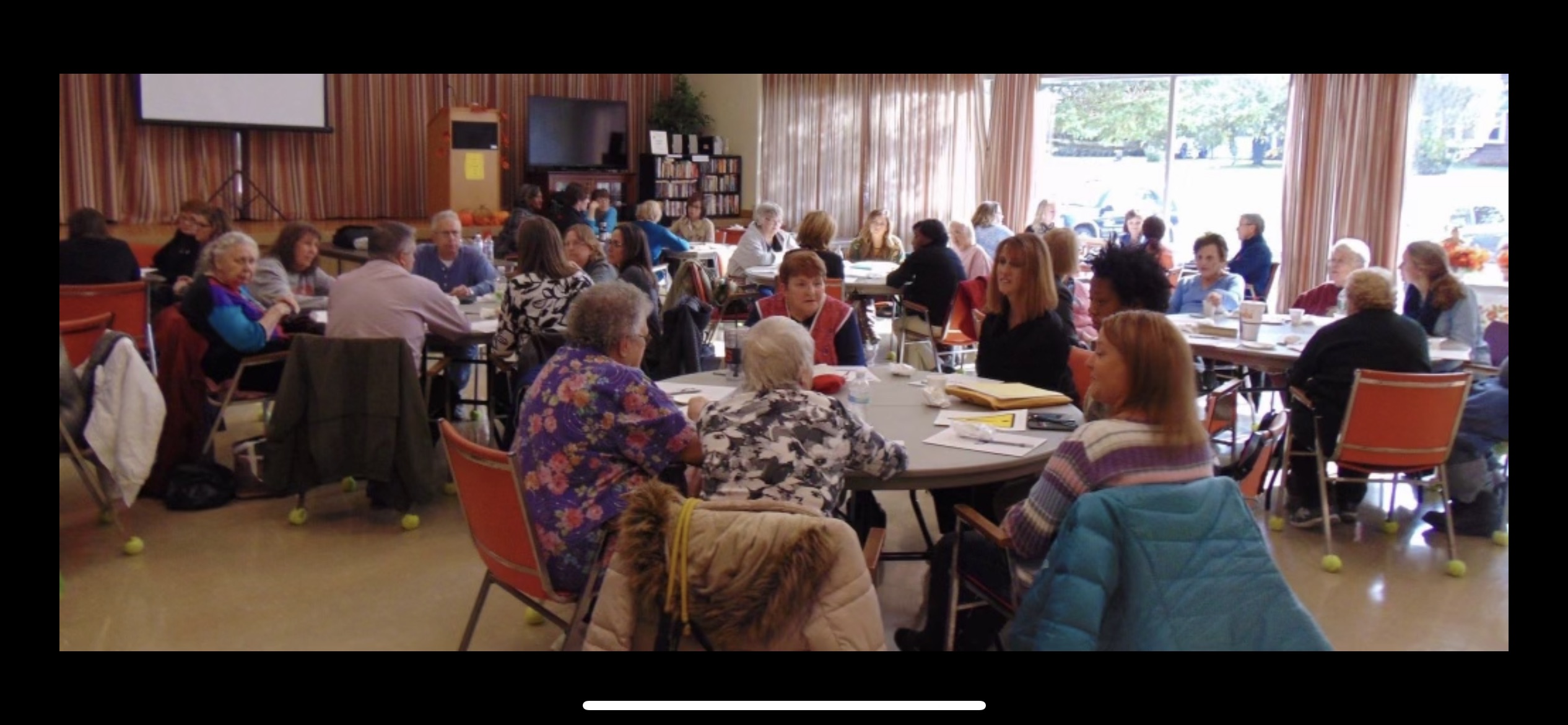 Investing In 
Public Safety
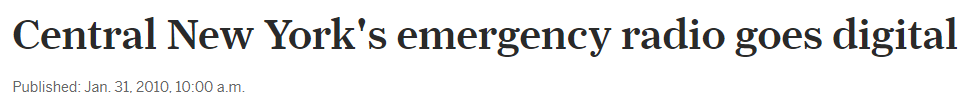 $750,000
Adds Deputy Sheriff Positions
Funds School Resource Officers
Investing In Our Infrastructure
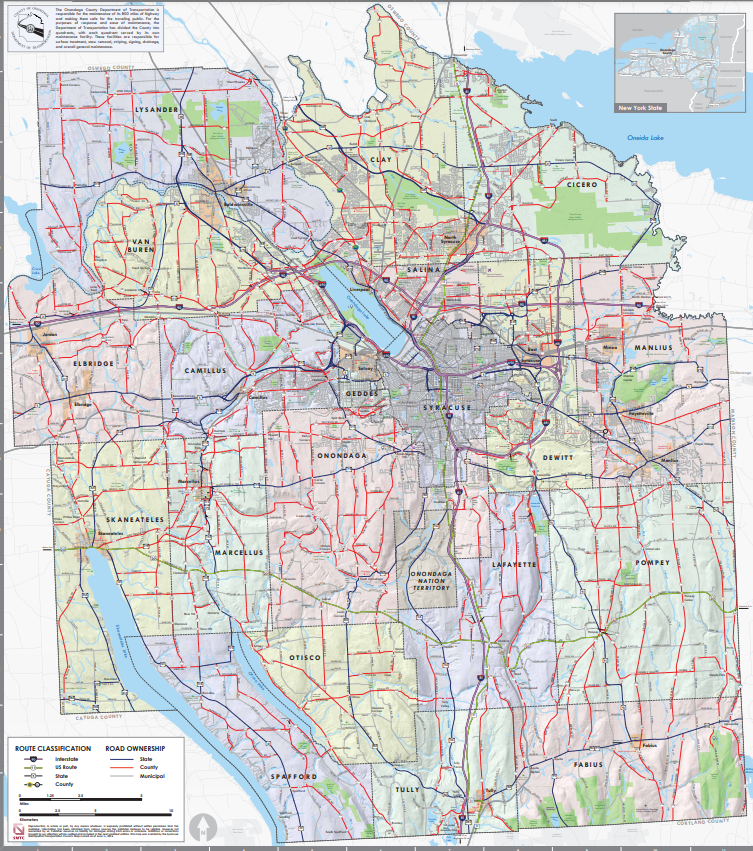 County Owned Roads in Red
$10M
Planning & Preparing
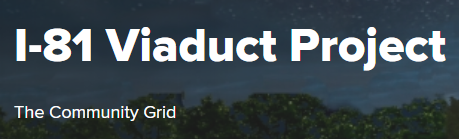 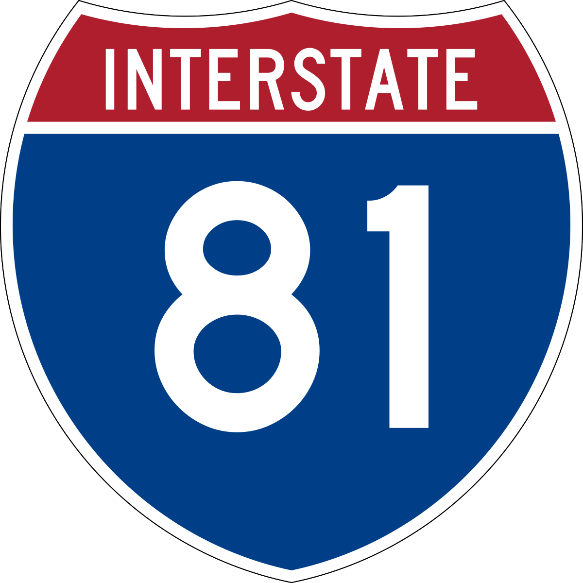 $500,000
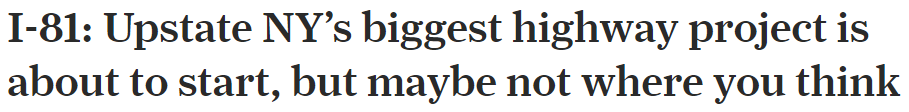 Planning & Preparing
·Examine Impacts of Viaduct Removal
·Propose Mitigation Strategies & Recommendations
·Potential New Opportunities for Impacted Communities
Investing In Our Main Streets
·$9.45M County Investment
·Leveraged $10.3M in Private Investment
·Continue Momentum with $5M more in 2023
Before
After
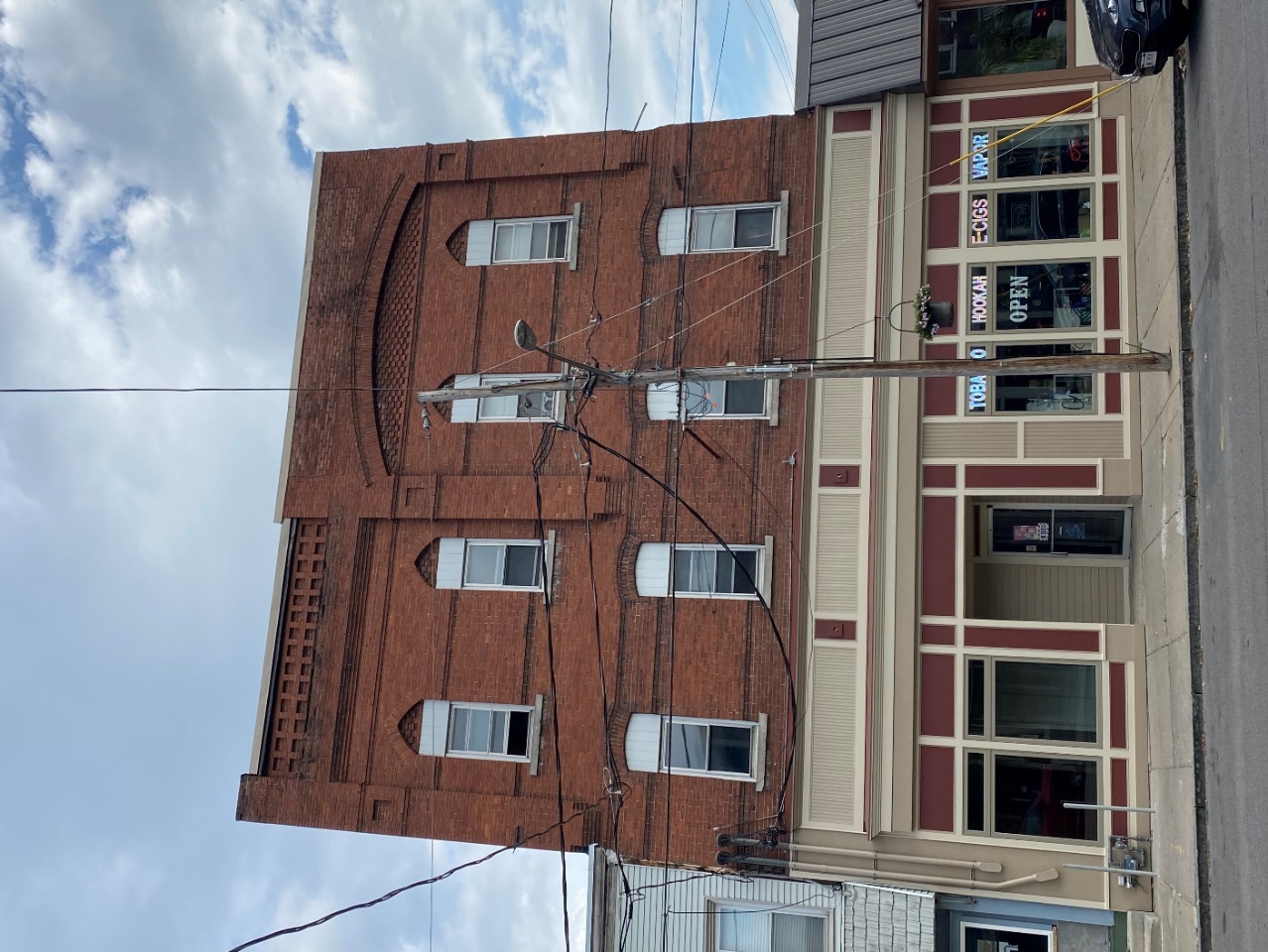 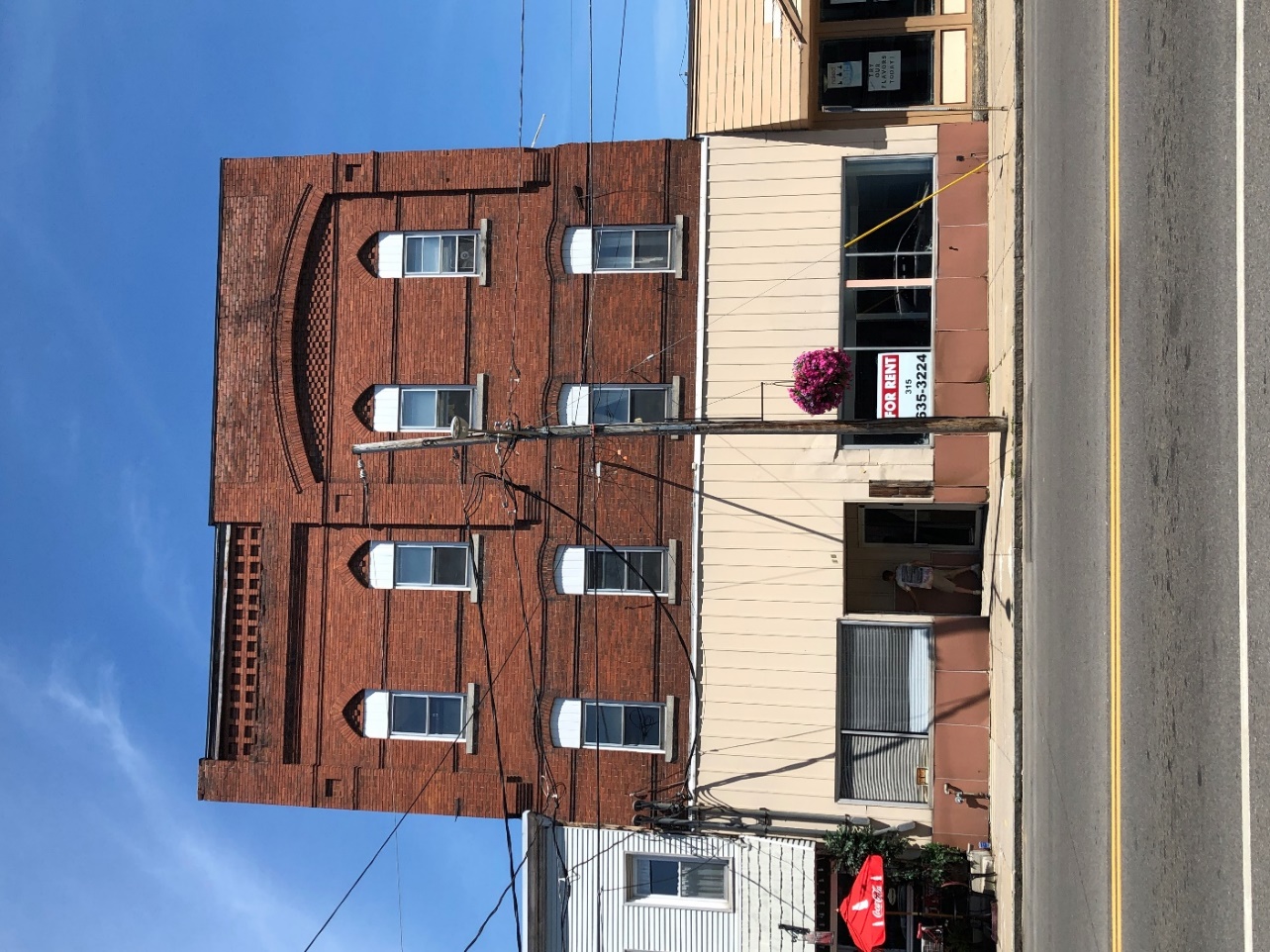 Baldwinsville
Before
After
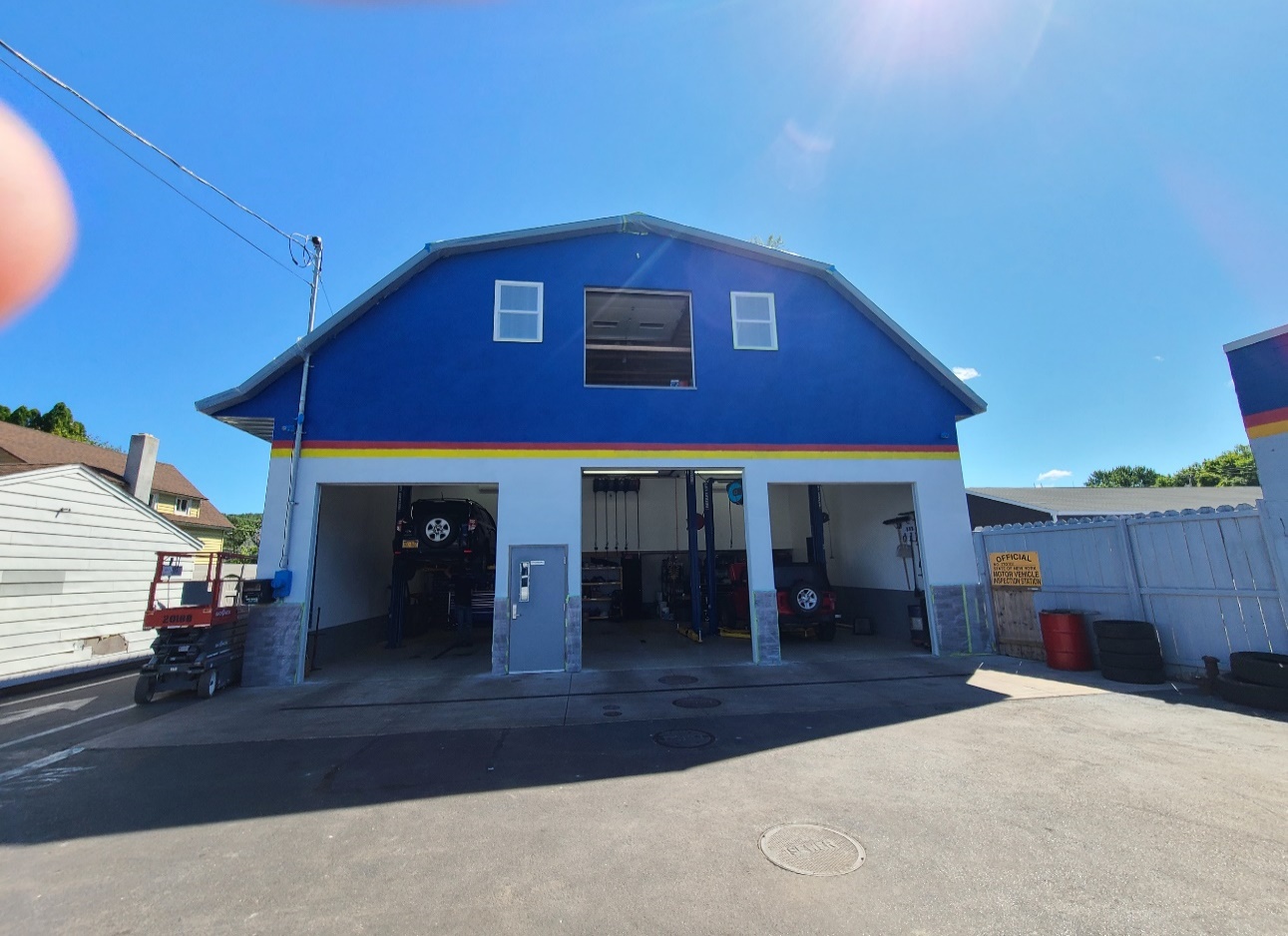 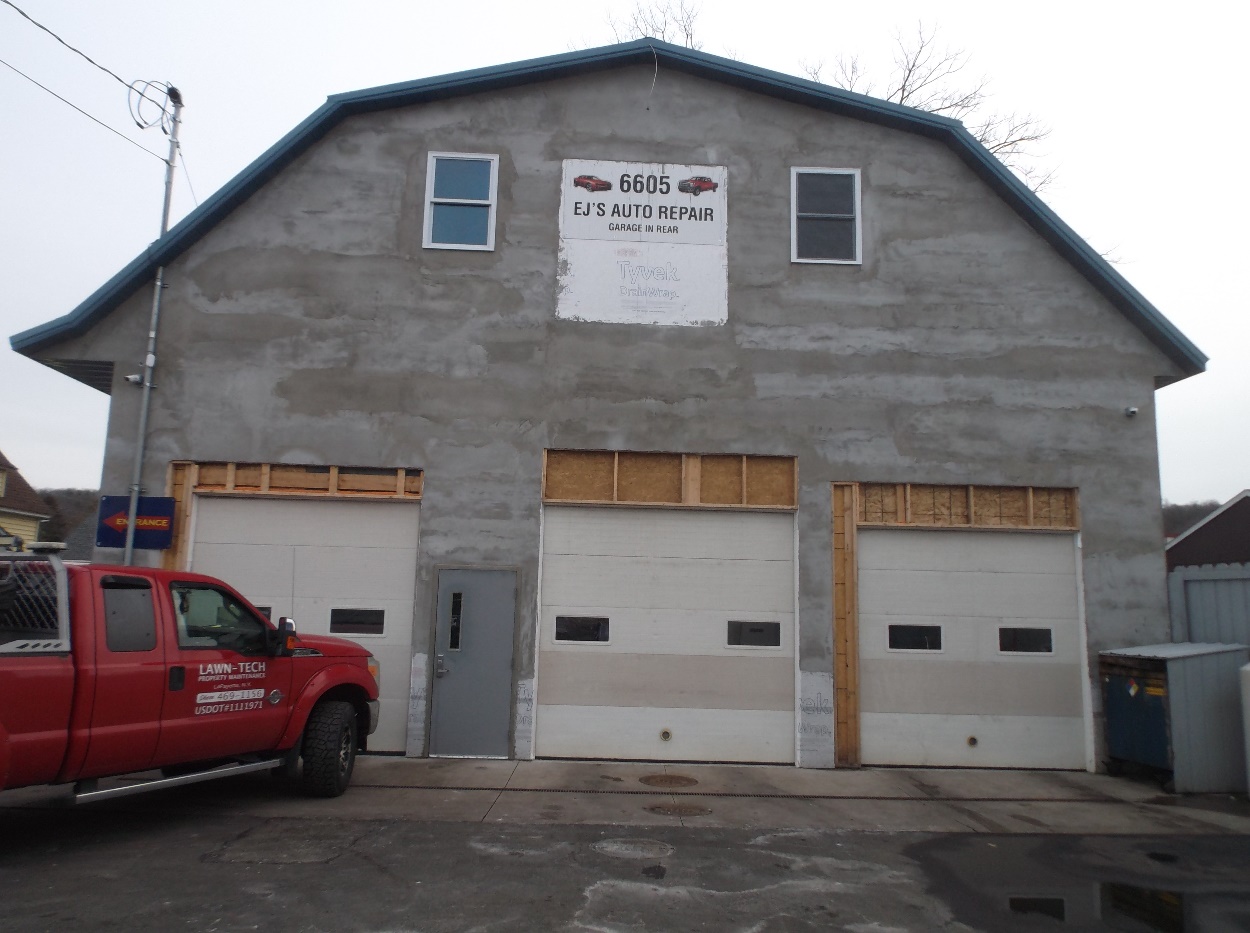 Nedrow
Before
After
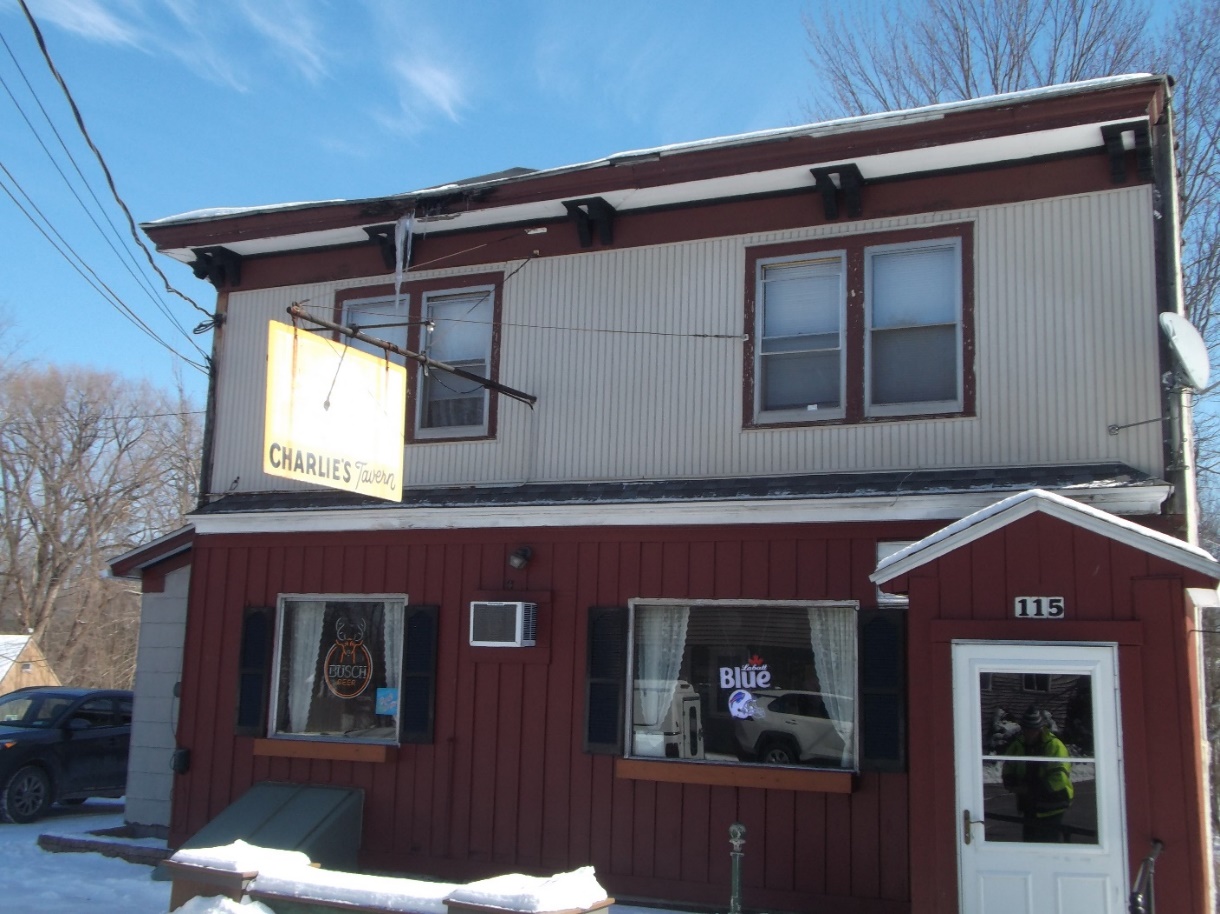 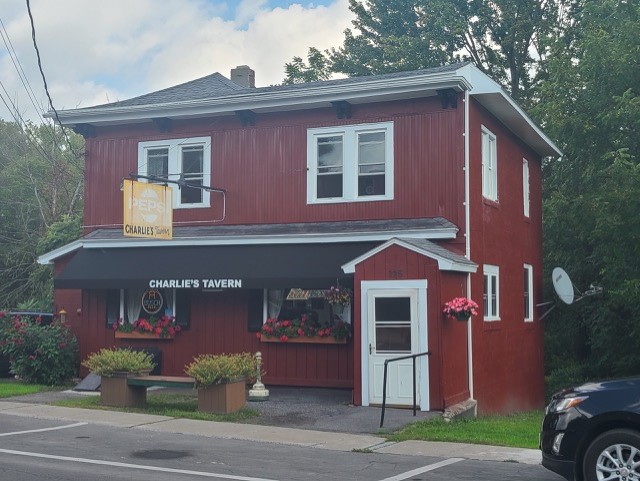 Minoa
Before
After
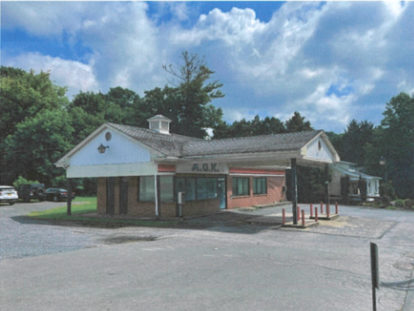 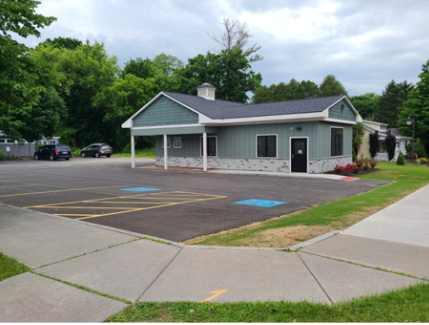 Marcellus
2023 Executive Budget Presentation
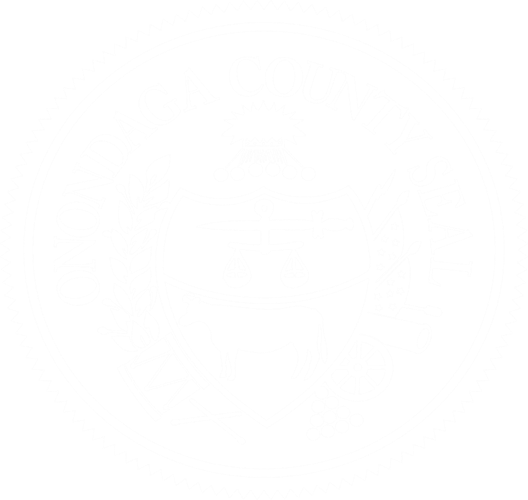 J. Ryan McMahon, II, County Executive 
Thursday, September 15th, 2022